UBND QUẬN PHÚ NHUẬNTRƯỜNG GDCB NIỀM TIN
HỘI THILÀM HỌC LIỆU ĐIỆN TỬ
TRÒ CHƠI
“KHU VƯỜN HẠNH PHÚC”

GV:NGUYỄN THỊ PHƯỢNG HỒNG
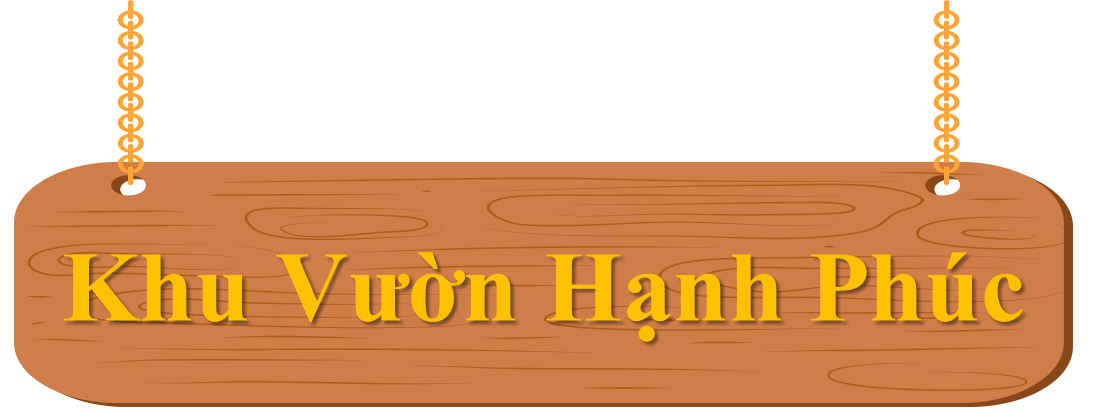 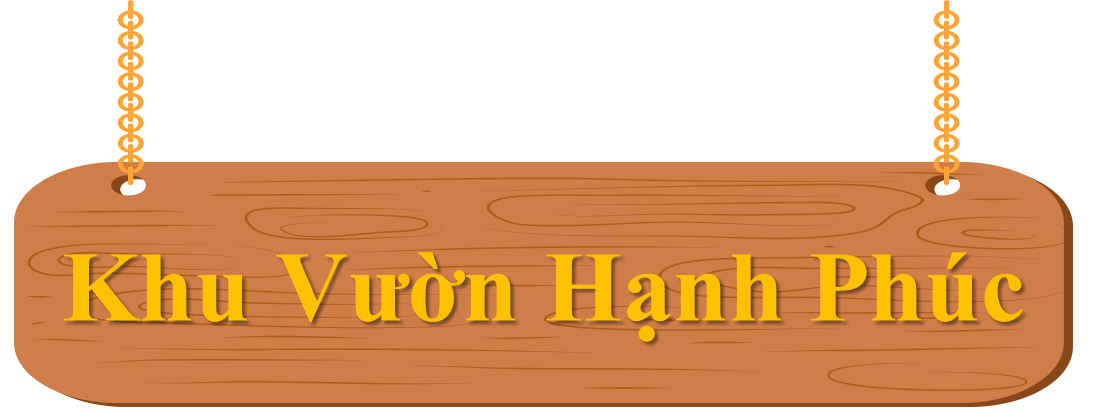 Xin chào các bạn, mình là Phúc hôm nay các bạn hãy giúp mình trồng những bông hoa cho mùa hè sắp đến nhé!
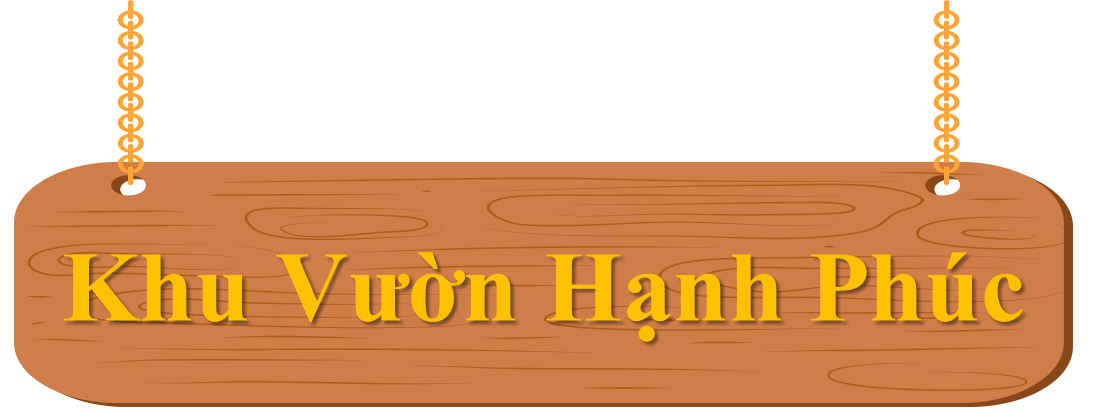 LUẬT CHƠI NHƯ SAU:
Các bạn lần lượt hãy chọn cho mình một chậu hoa yêu thích
	Trong mỗi chậu hoa đều chứa một câu hỏi về nội dung đã học. Các bạn hãy trả lời đúng câu hỏi đó. Mỗi câu trả lời đúng bạn sẽ giúp cho bông hoa nở đúng trên chậu hoa đó
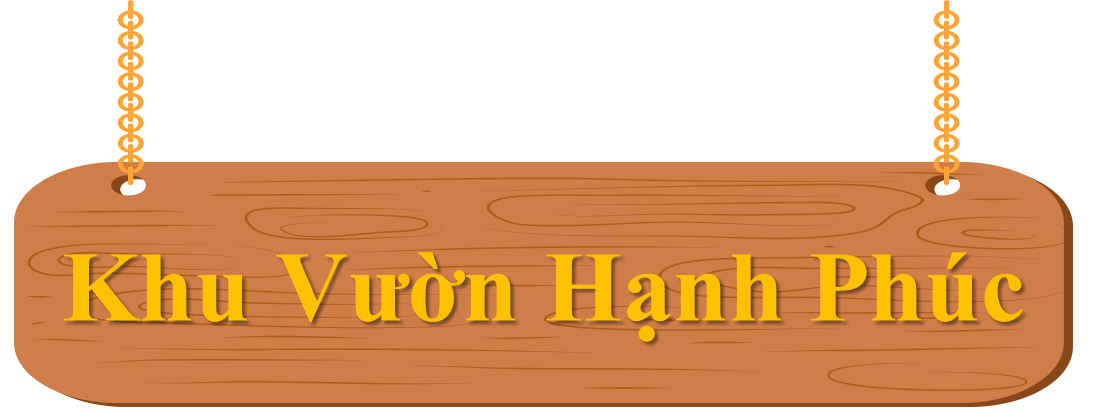 Các bạn đã sẵn sàng chưa, chúng ta cùng trồng hoa nhé!
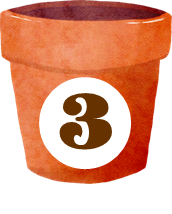 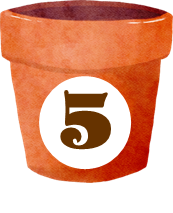 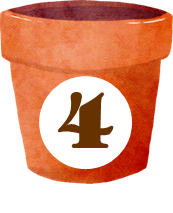 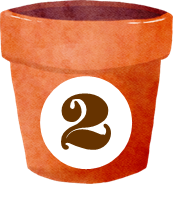 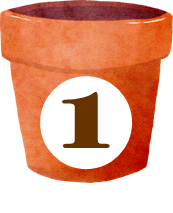 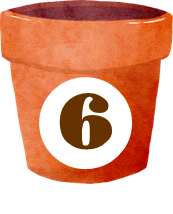 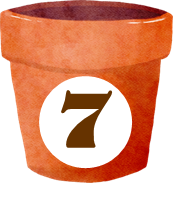 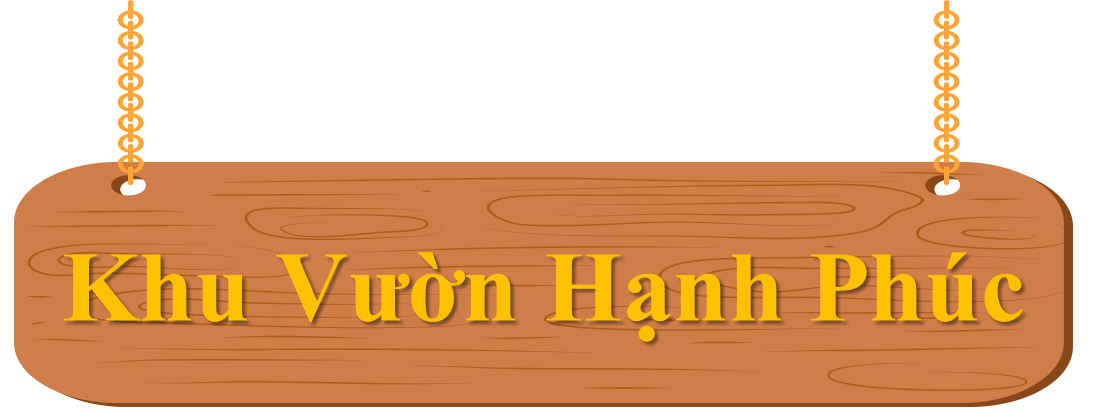 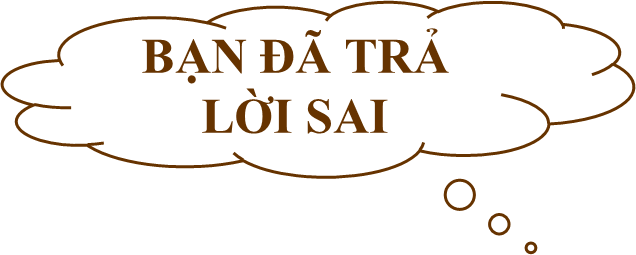 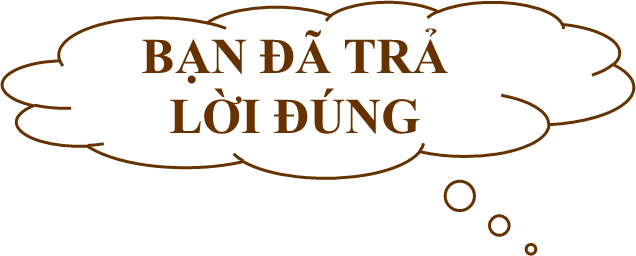 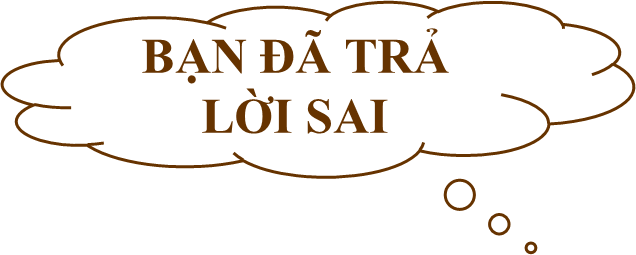 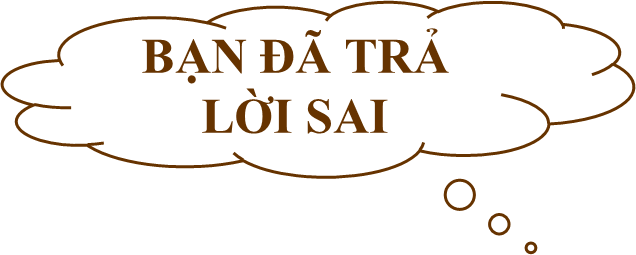 Muốn đôi tay luôn sạch sẽ các bạn phải làm gì?
A
C
B
D
Nghịch bẩn
Rửa tay
Múa
Chơi cát
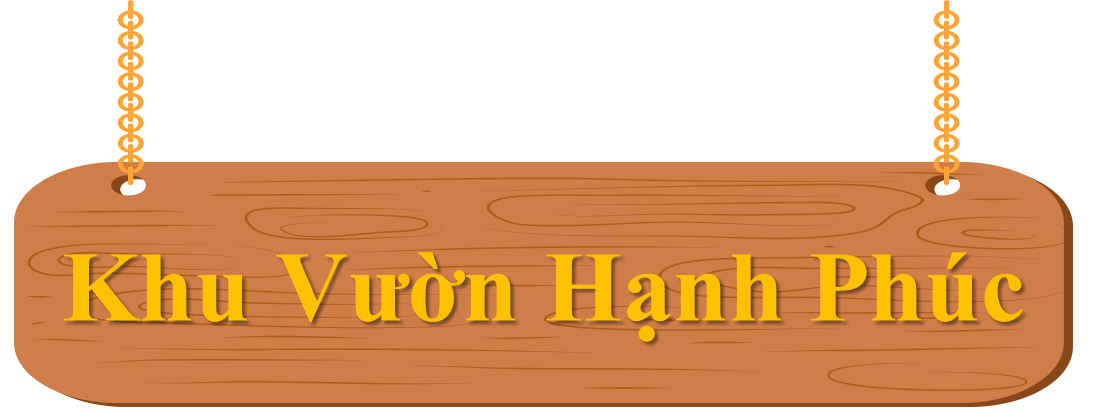 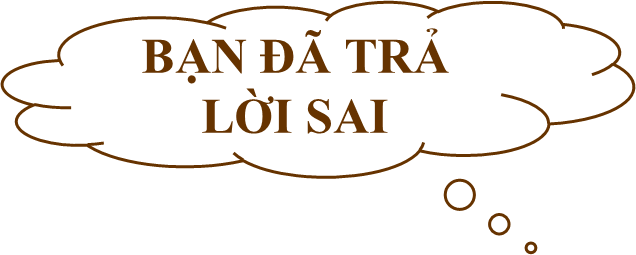 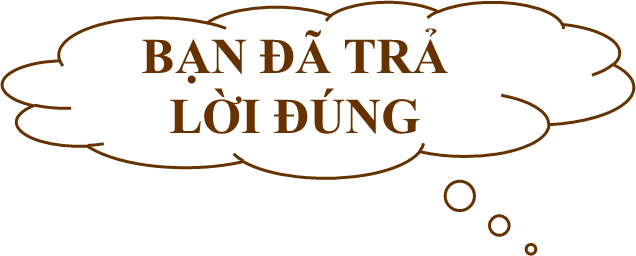 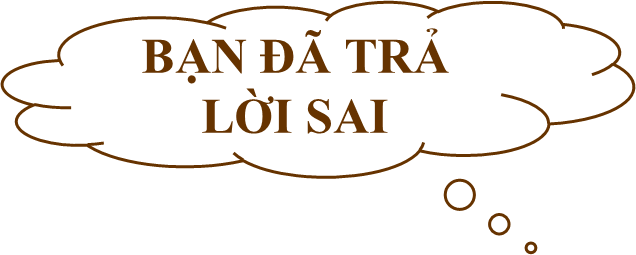 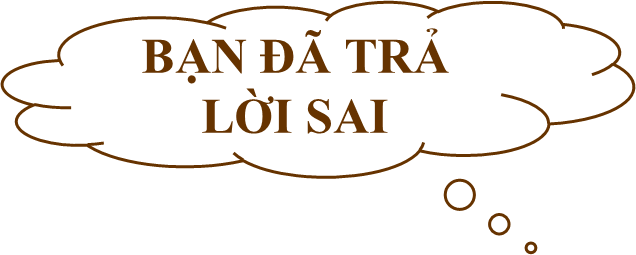 Muốn giữ vệ sinh răng miệng chúng ta phải làm gì?
A
C
B
D
Rửa chân
Ăn kẹo
Uống nước ngọt
Đánh răng
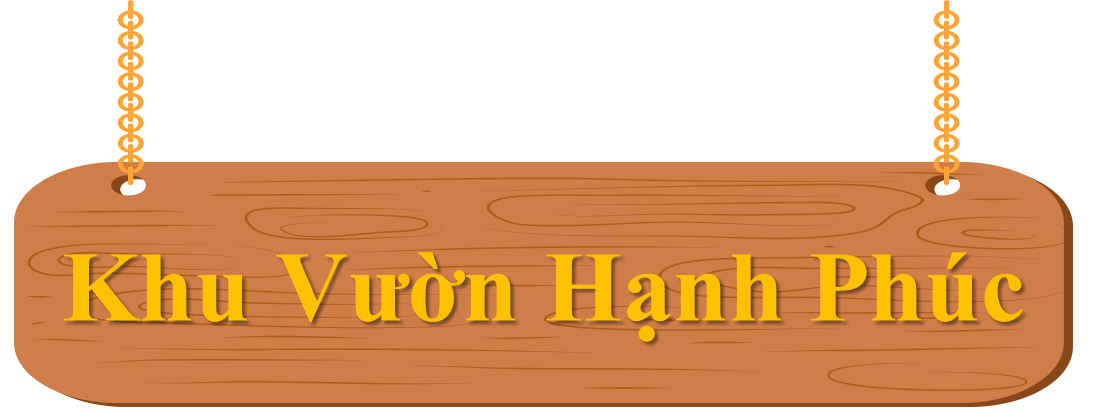 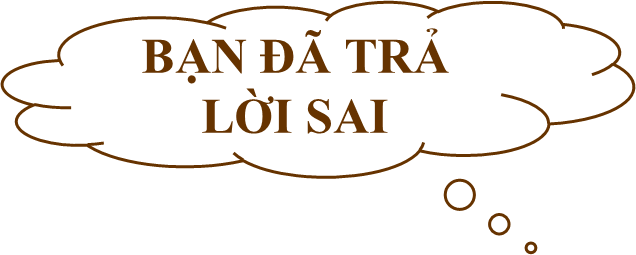 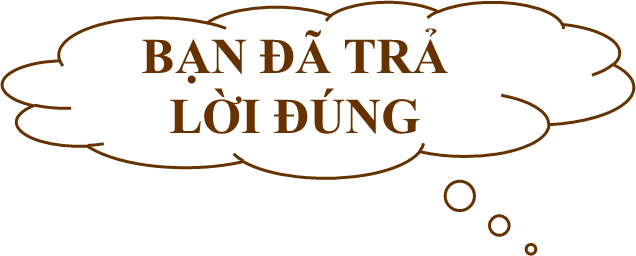 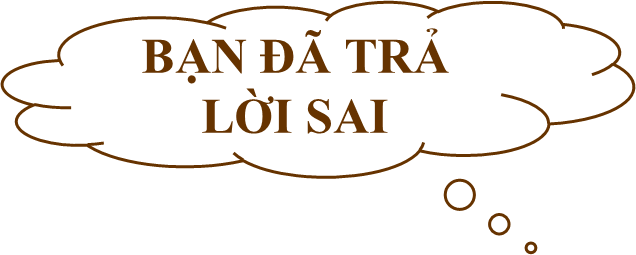 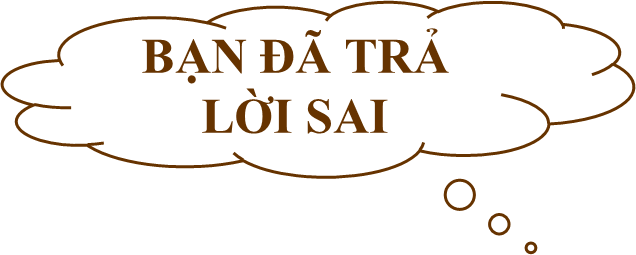 Vì sao trong bài hát con mèo phải rửa mặt?
A
C
B
D
Sợ đói
Sợ đau mắt
Lông đẹp
Cho đẹp
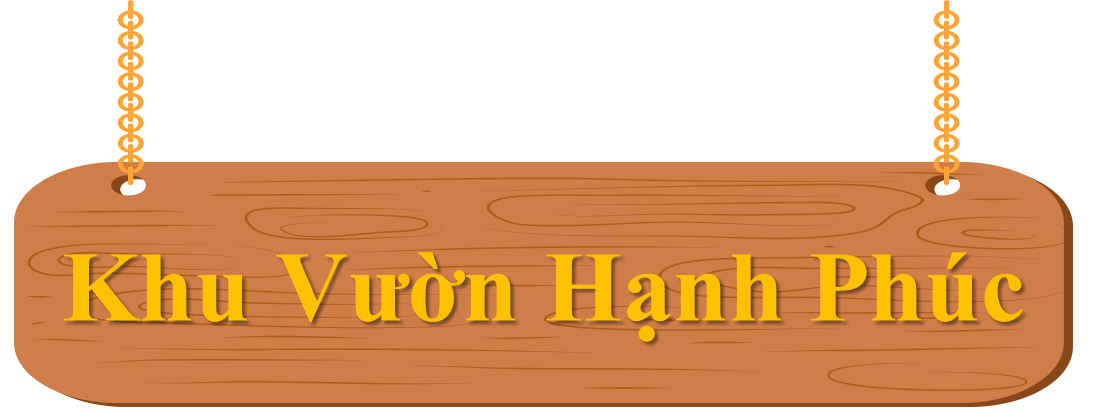 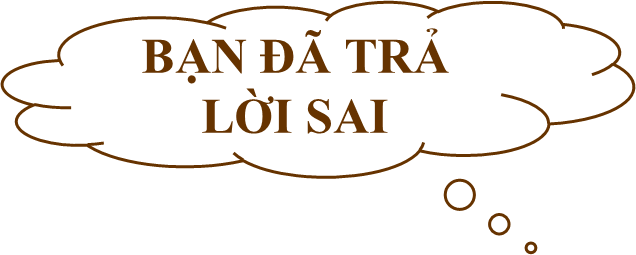 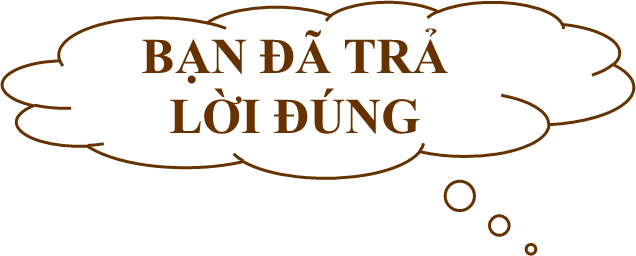 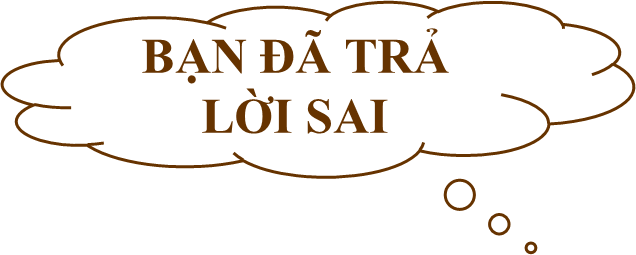 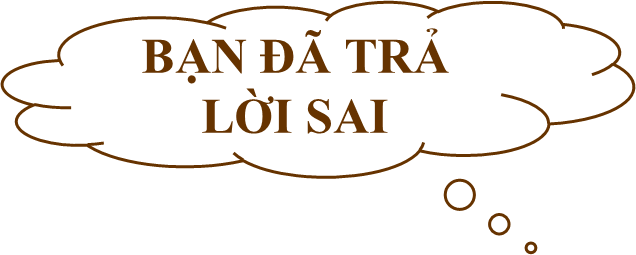 Khi con ho hoặc hắt hơi con phải làm gì?
A
C
B
D
Che miệng
Không che miệng
Che mắt
Ho vào bạn
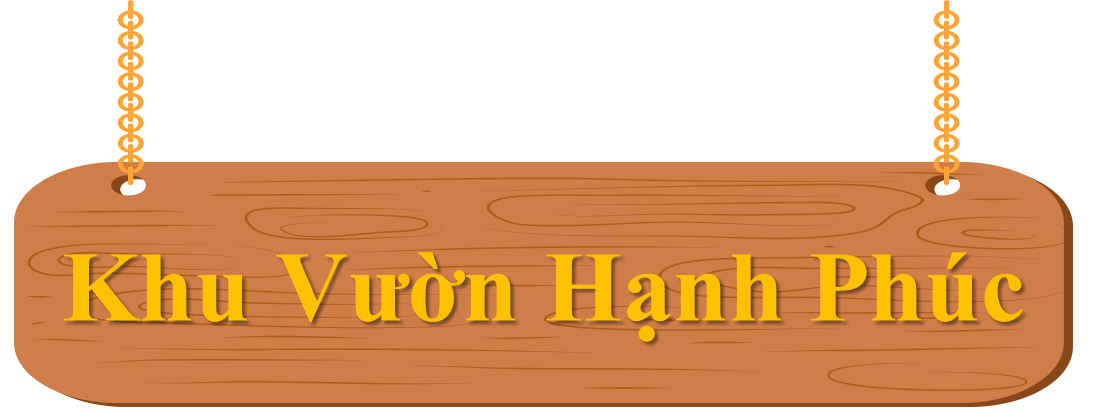 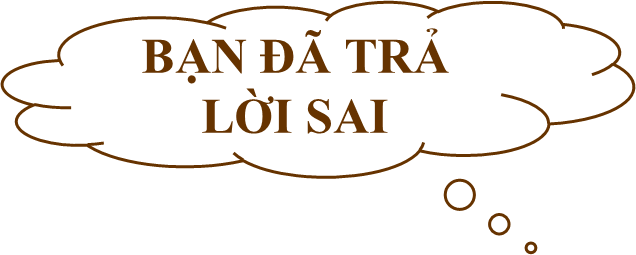 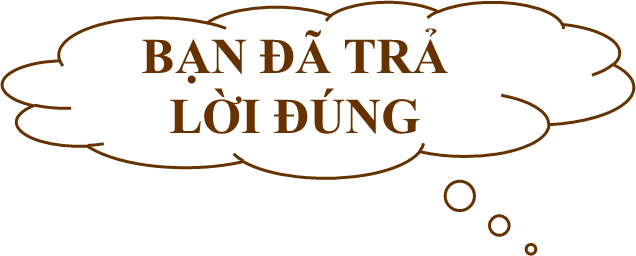 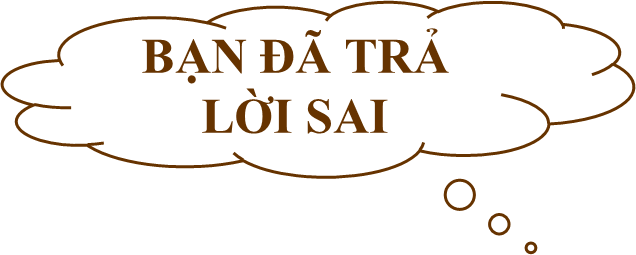 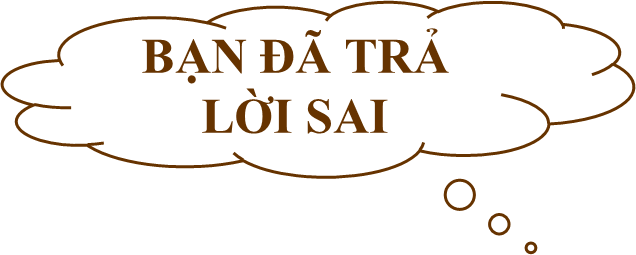 Sau khi đi vệ sinh chúng ta phải làm gì?
A
C
B
D
Uống nước
Ăn bánh
Rửa tay
Đánh răng
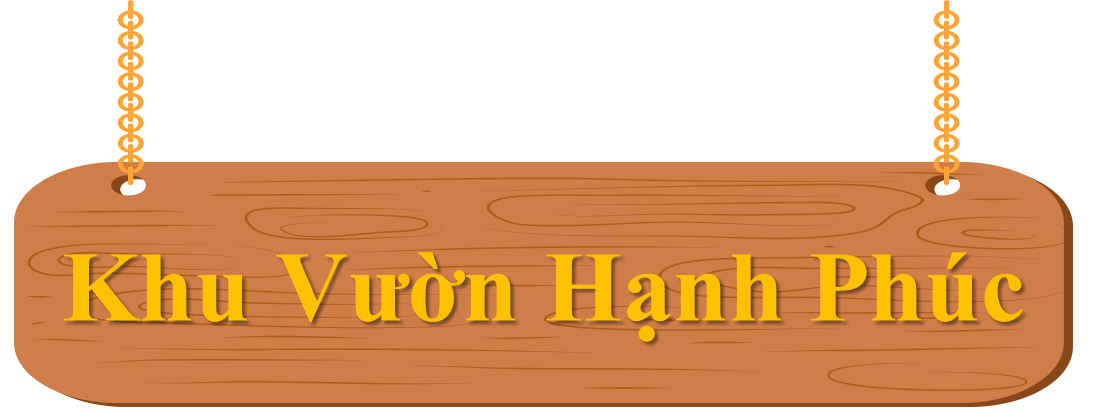 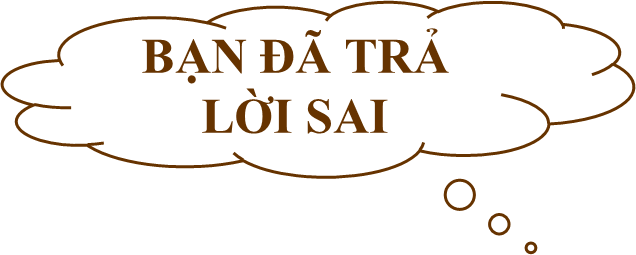 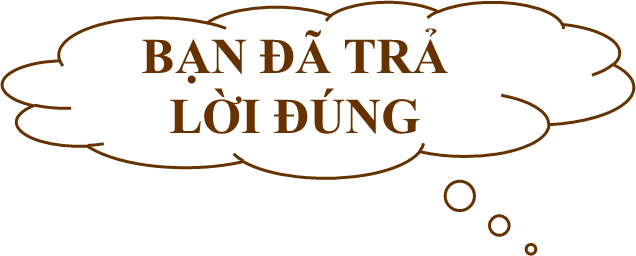 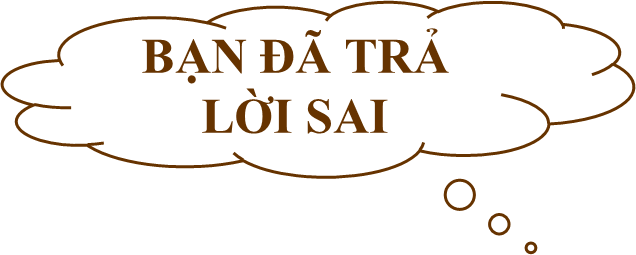 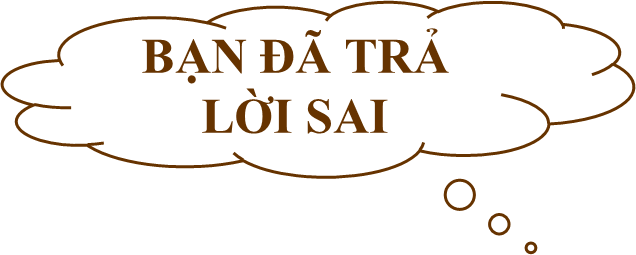 Em làm gì để giữ vệ sinh cơ thể mỗi ngày?
A
C
B
D
Chơi bóng
Tắm gội
Ăn kẹo
Nhảy dây
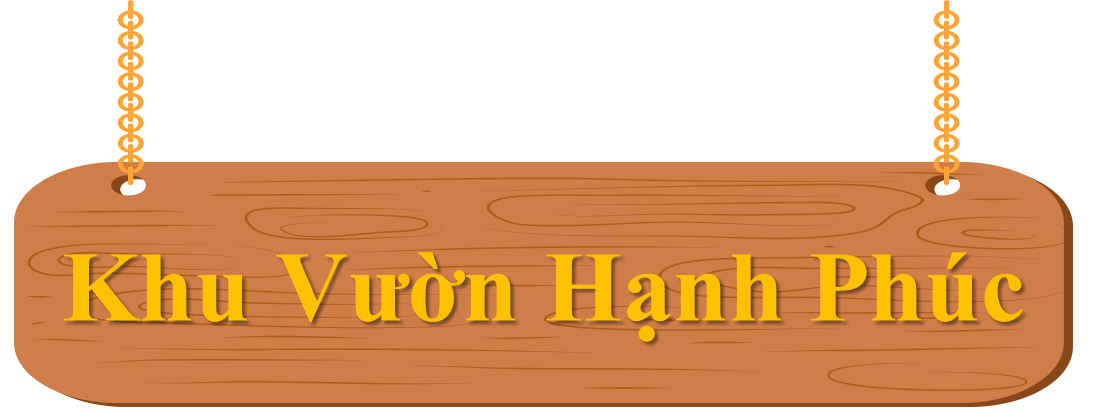 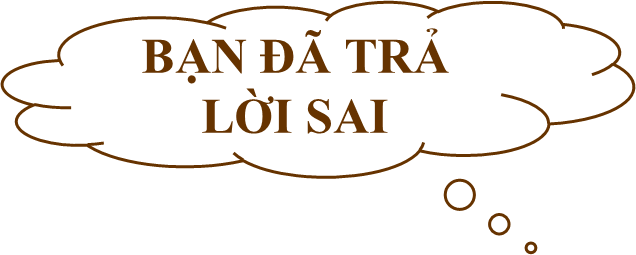 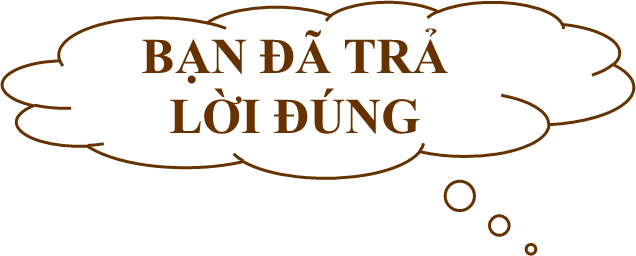 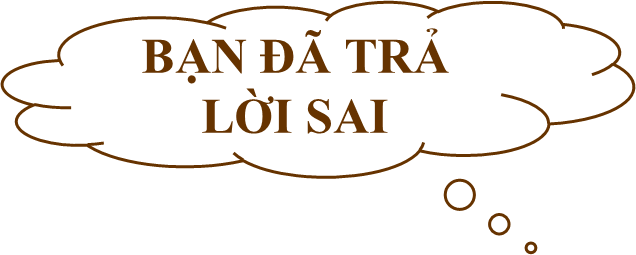 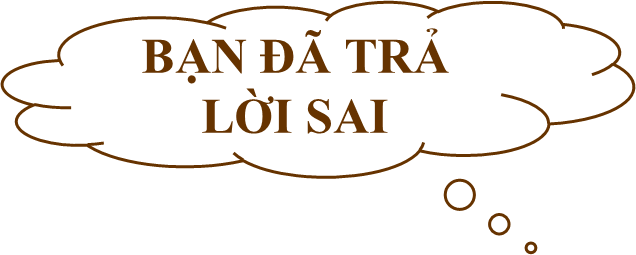 Muốn giữ đầu tóc gọn gàng bạn phải làm gì?
A
C
B
D
Đánh răng
Rửa tay
Lau mặt
Chải tóc